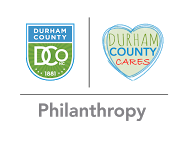 2015 Durham County Cares Campaign
Recipient Organization Presentations
Thursday, September 17, 2015
2015 Durham County Cares Recipient Organizations
EarthShare of NC
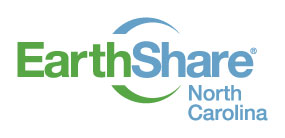 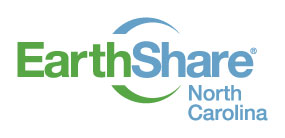 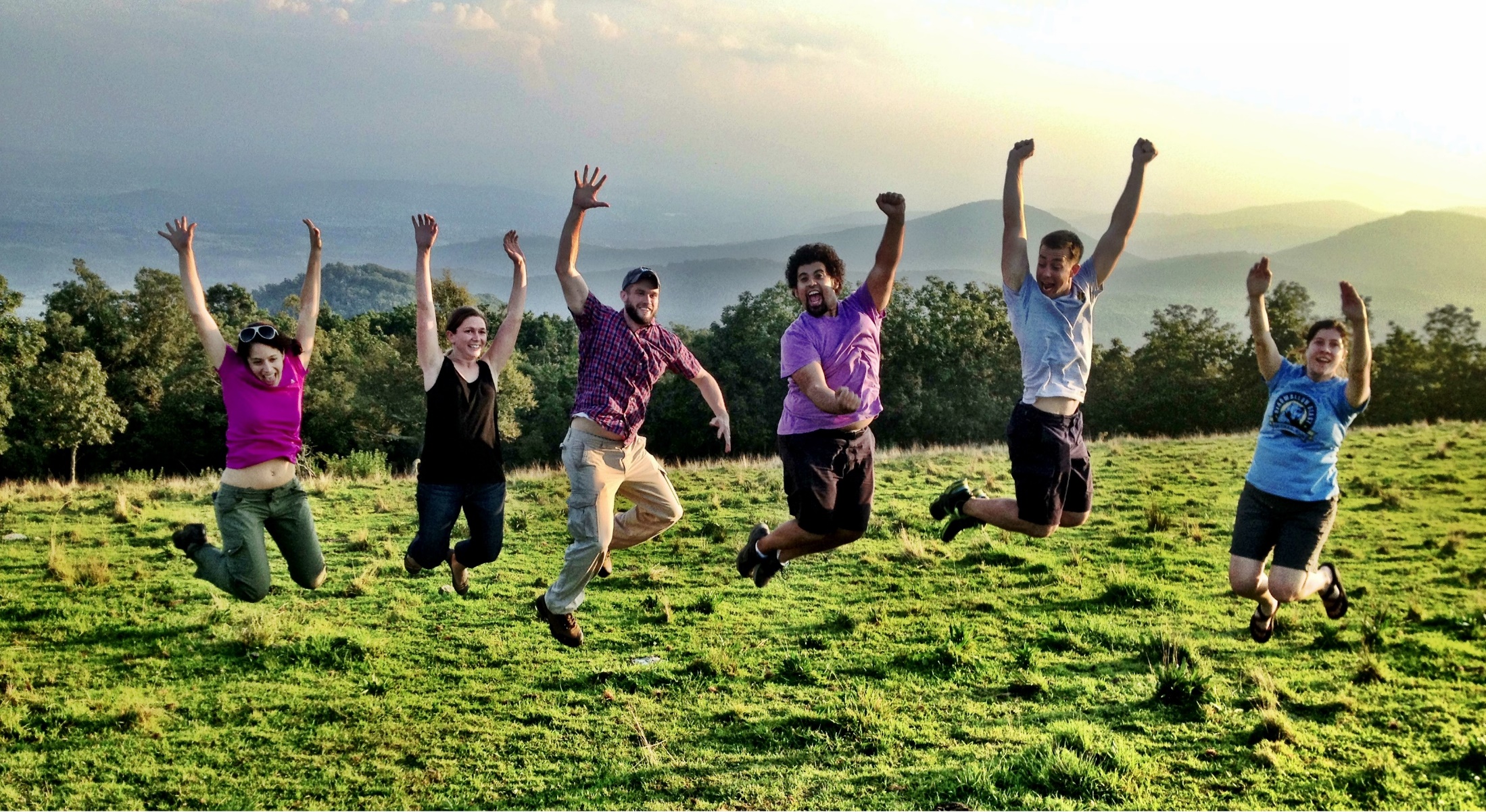 4
WHAT WE DO
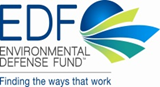 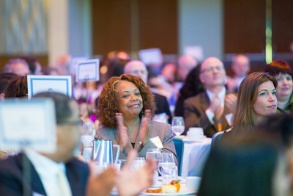 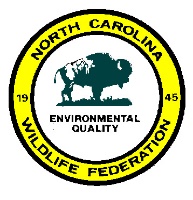 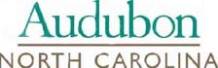 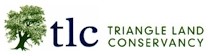 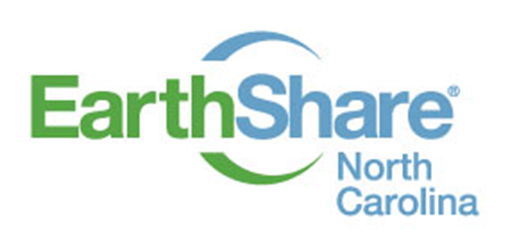 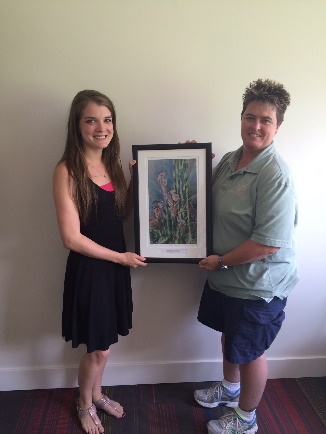 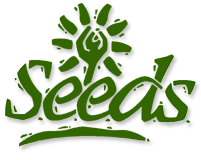 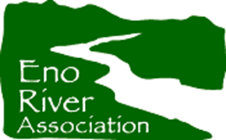 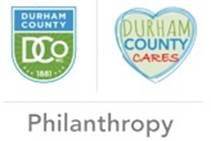 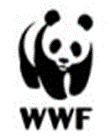 GIVING & ENGAGEMENT
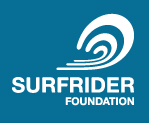 30 NC Member Nonprofits
Workplace Partners
[Speaker Notes: We connect you to conservation nonprofits through giving (Wyrick Angel Fund) and volunteering (group or individual opportunities).]
What is EarthShare NC?
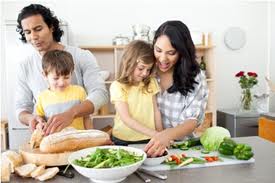 NC nonprofit with 25 years of experience

Founded by its member nonprofits

Members represent more than 30 screened & trusted conservation nonprofits

Through employee engagement and giving programs EarthShare NC connects business and employees with conservation causes
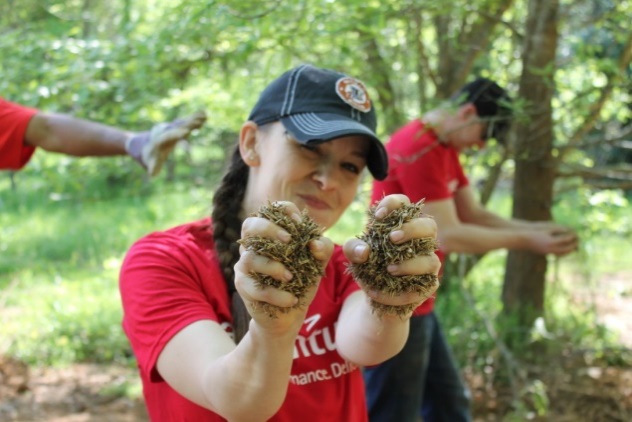 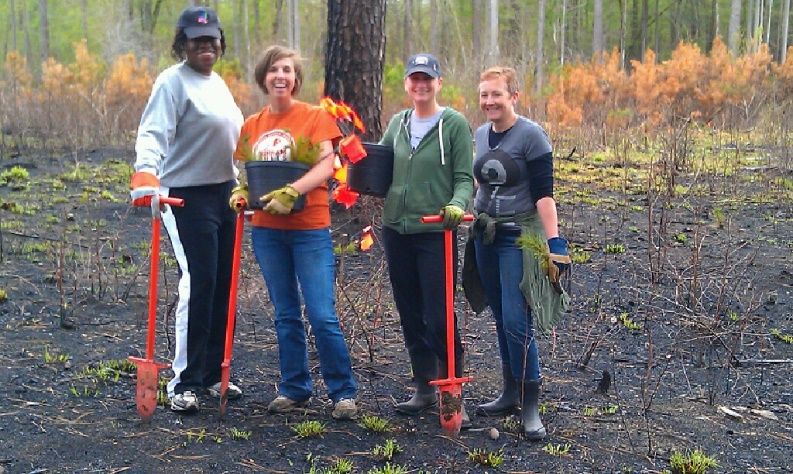 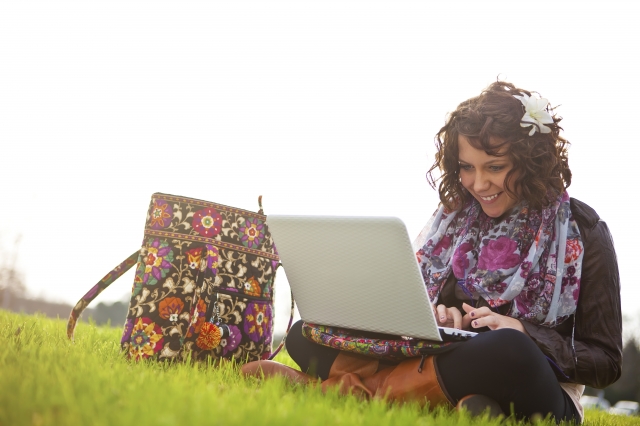 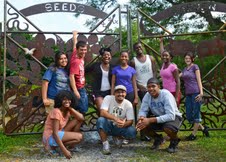 [Speaker Notes: ESNC was founded by its environmental and conservation member charities to represent them in workplace giving campaigns and sustain the NC nonprofits caring for the natural resources that make NC such a strong and special place.  While workplace giving remains a cornerstone program, today we provide a range of tools to connect employees with conservation.]
Who is EarthShare North Carolina?
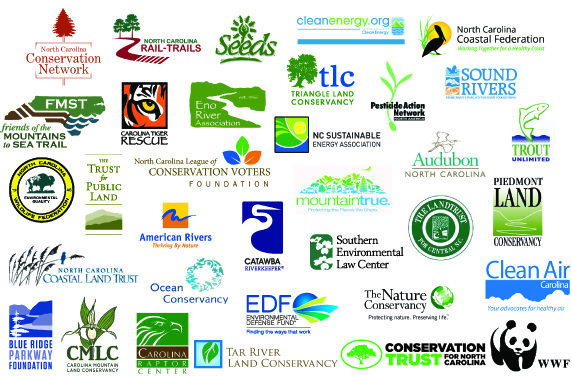 [Speaker Notes: Water, air, land, wildlife. If it has to do with our natural resources, we have a Member working on it. From youth camps to land preservation, from policy to research, from the mountains to the coast, we are working at all levels to keep NC great.]
WATER
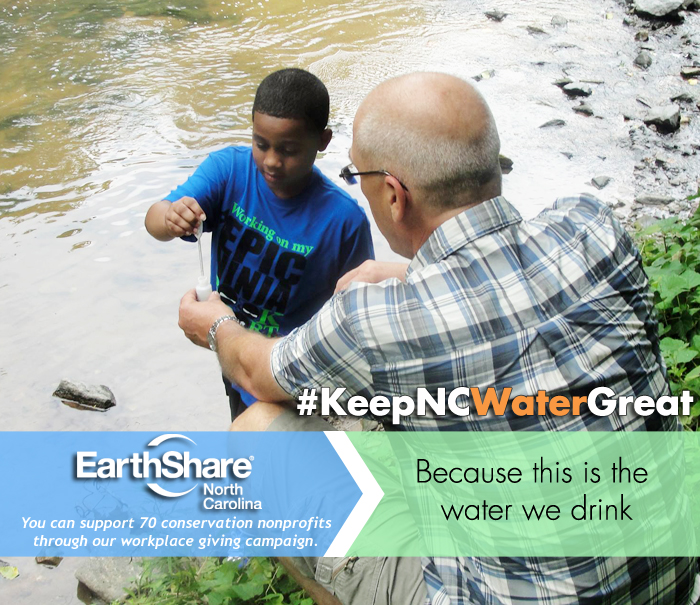 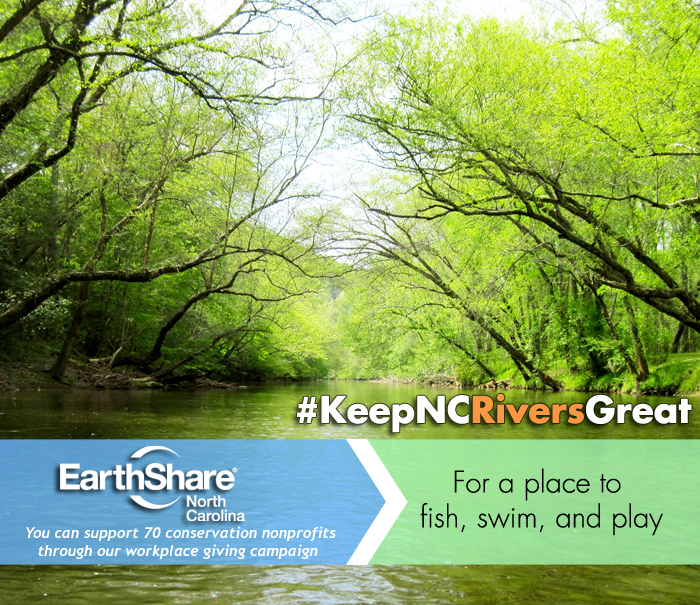 AIR
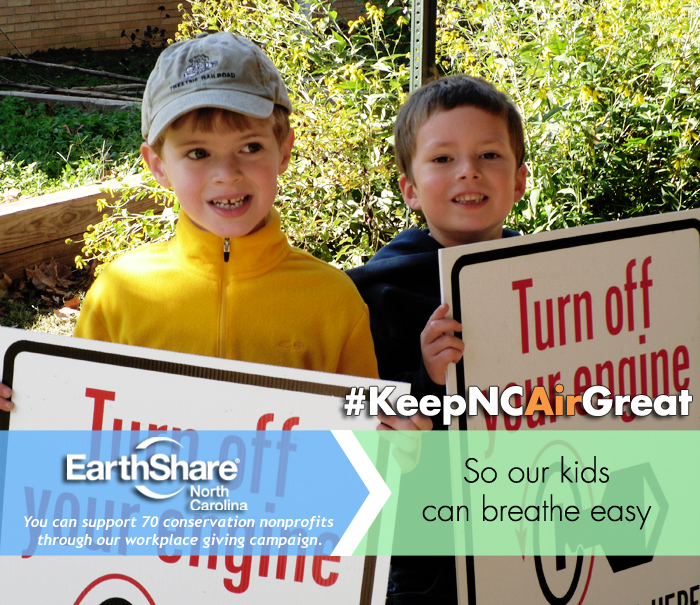 [Speaker Notes: NC League of Conservation Voters Foundation
ensuring voters understand that taking part in the democratic process is essential to protecting our clean air, safe water and quality of life in NC
Clean Air Carolinas
Children who grow up breathing polluted air have reduced lung capacity by 15-20%.  Responses include:
Program to reduce diesel exhaust (40 toxic         compounds associated with health impacts including asthma, heart and lung diseases, cancer.)
Retrofitting school busses
Engaging the medical community]
LAND
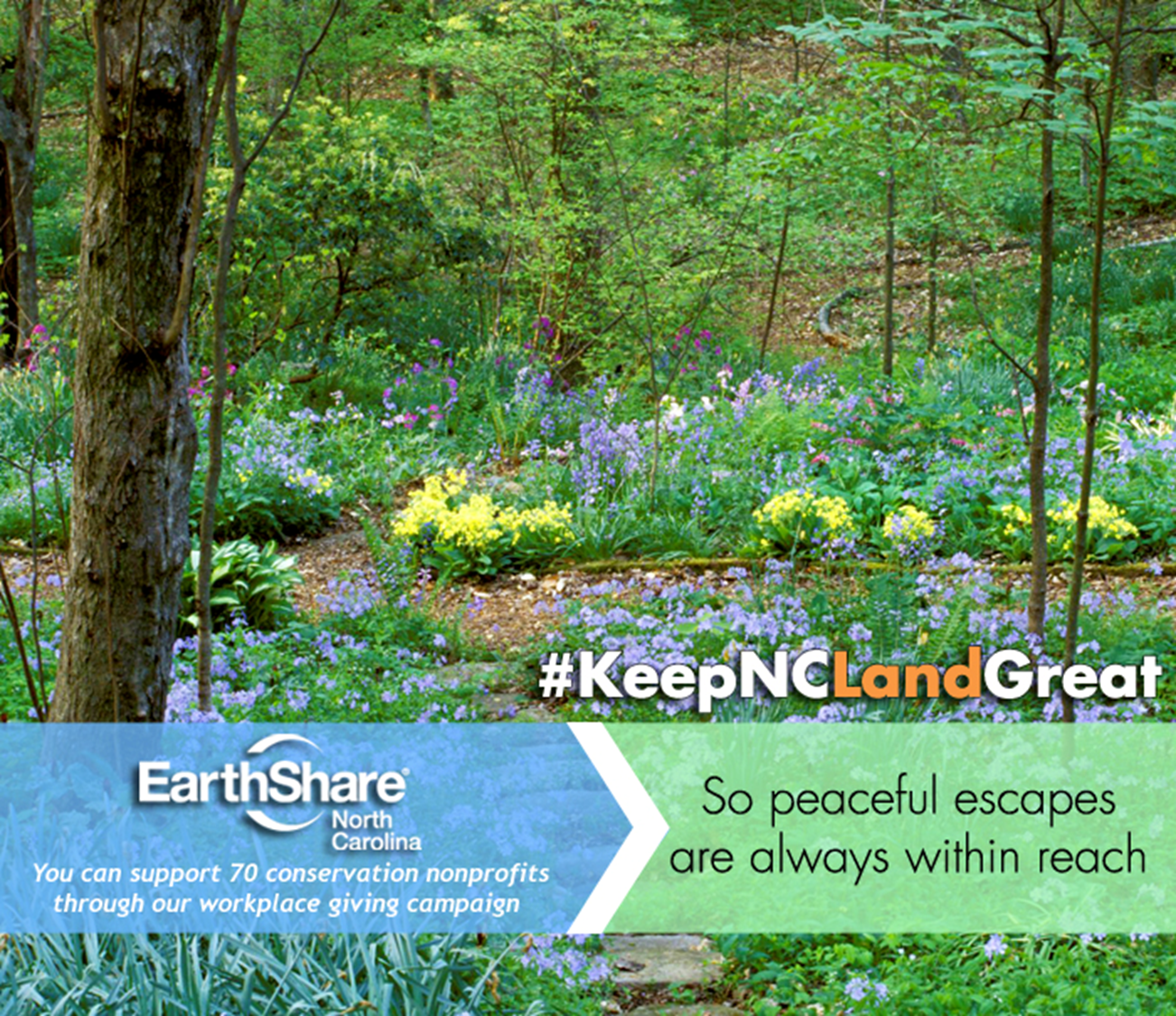 WILDLIFE
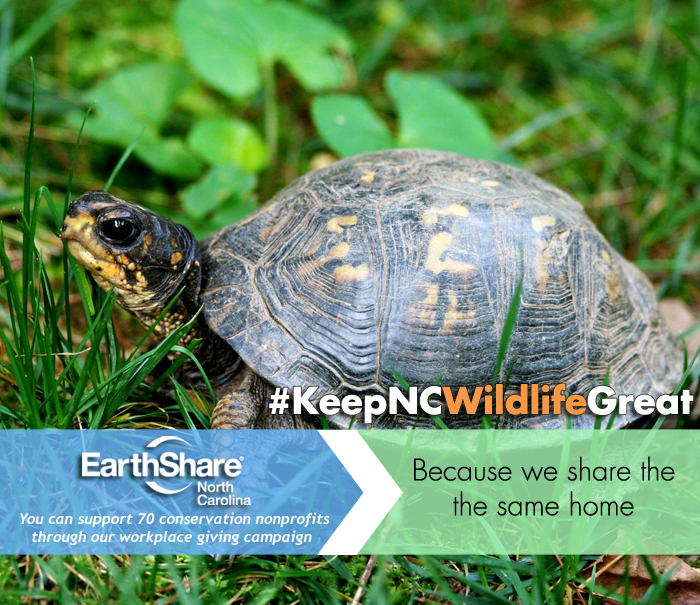 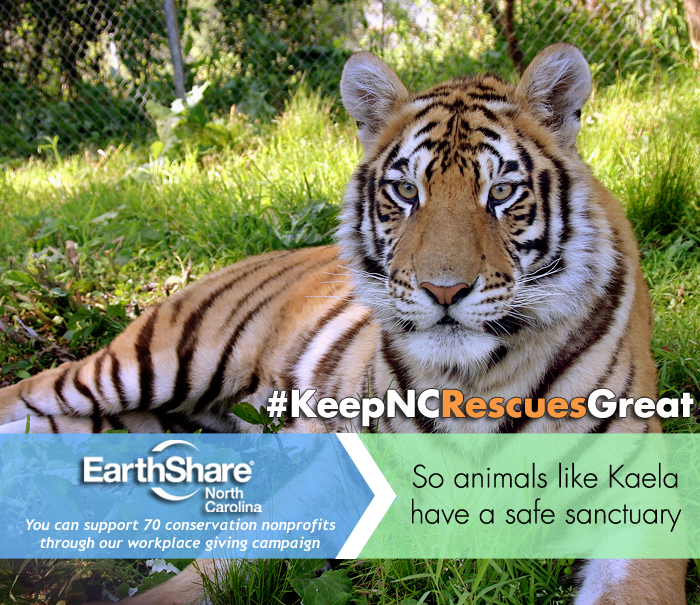 LOCAL IMPACT
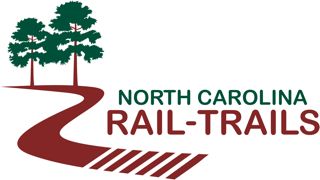 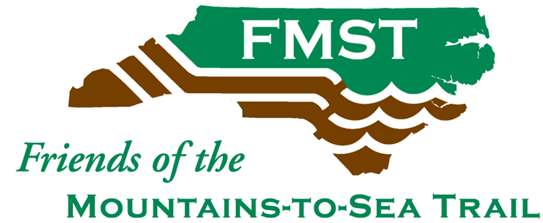 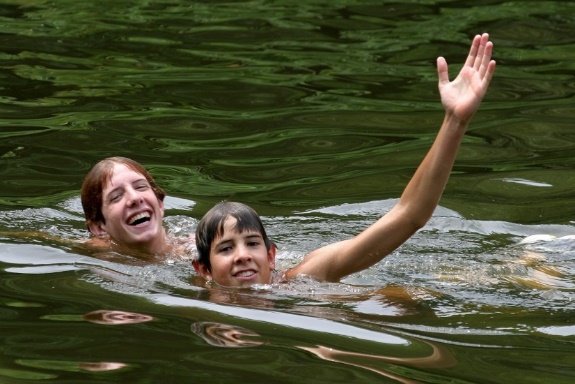 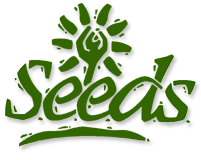 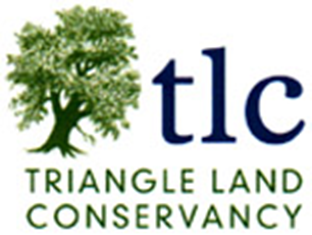 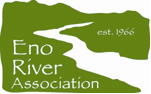 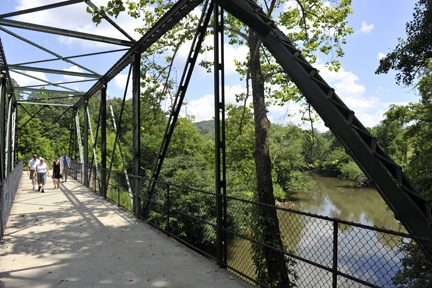 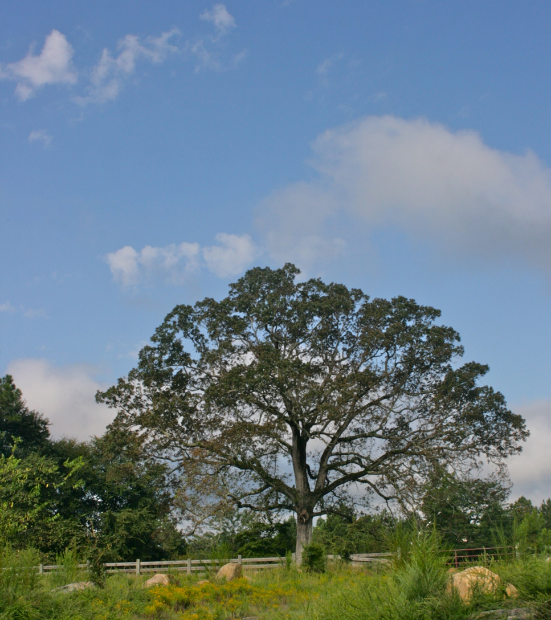 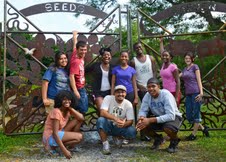 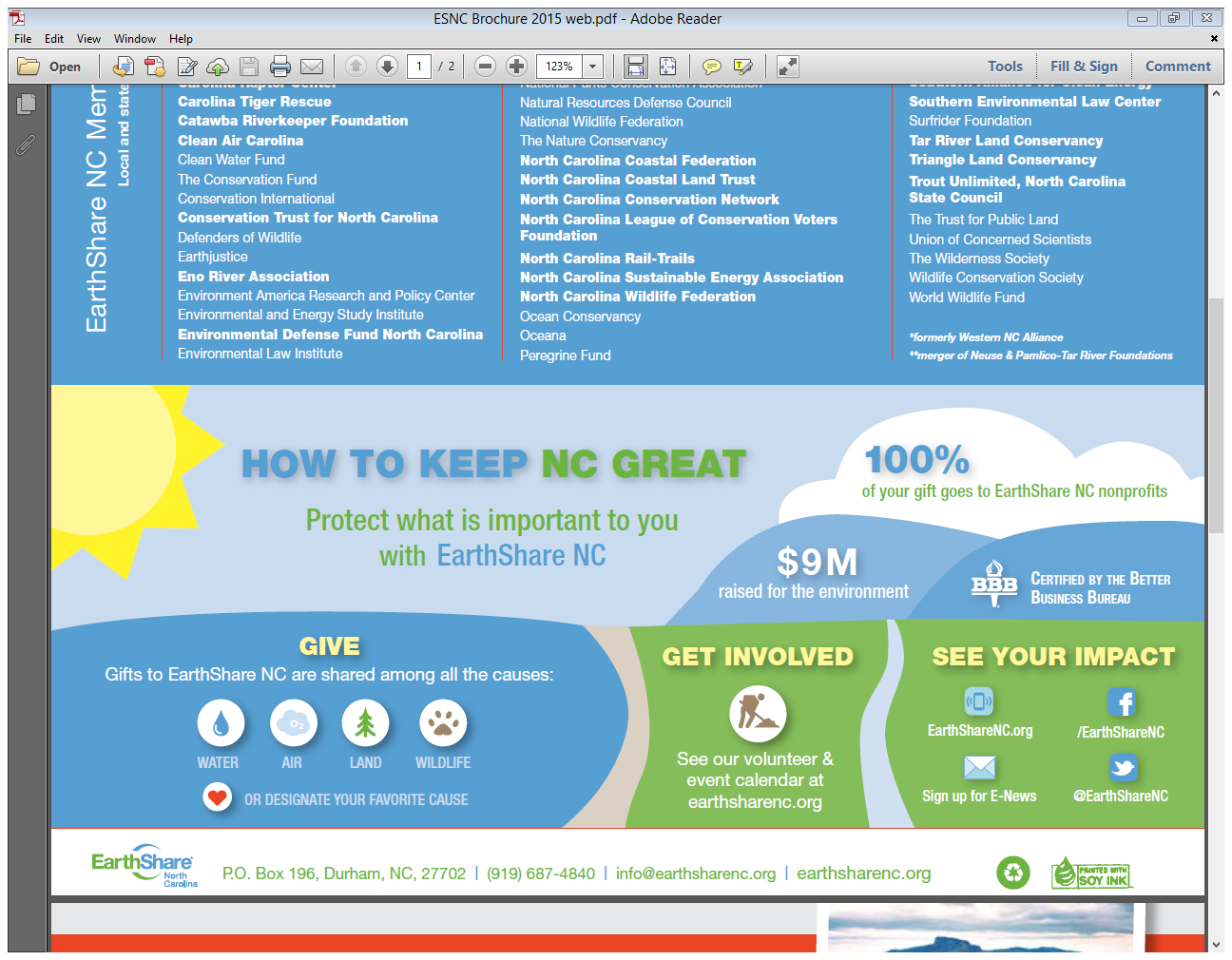 CLICK HERE
TO DONATE NOW